Кодирование информации.
Выполнил:
 учитель информатики
МОУООШ № 27 
Грызлова О.А.
В мире кодов
Информация может поступать от источника и приемника с помощью условных знаков или сигналов самой разной физической природы.
Для того, чтобы произошла передача информации, приемник информации должен не только получить сигнал, но и расшифровать его.
Код- это система условных знаков для представления информации.

Кодирование- это представление информации с помощью некоторого кода.
Множество кодов прочно вошли в нашу жизнь.
Дорожные знаки
Нотная грамота
Например:
Составим простейшую кодовую таблицу, поставив в соответствие каждой букве ее порядковый номер в алфавите.
ОТ ТОПЫТА КОПЫТ ПЫЛЬ ПО ПОЛЮ ЛЕТИТ
16 20   20 16 17 16 20 1 
12 16 17  29 20   
17 29 13 30   17 16    
17 16 13 32    13 6  20 10
Рабочая тетрадь
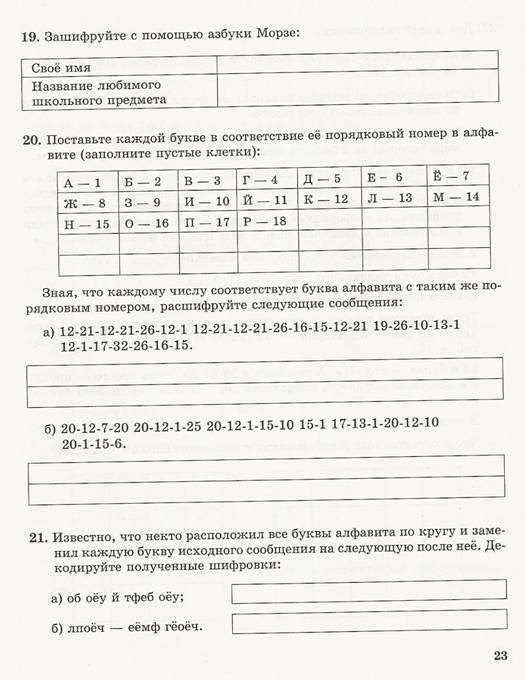 Страница 23 № 20
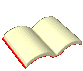 Ребус – слово или фраза. Закодированные  с помощью комбинации фигур и букв и знаков.
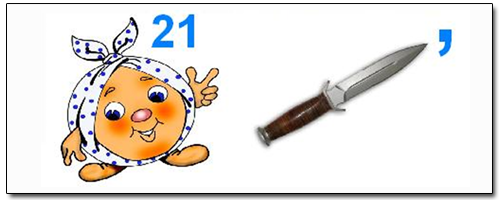 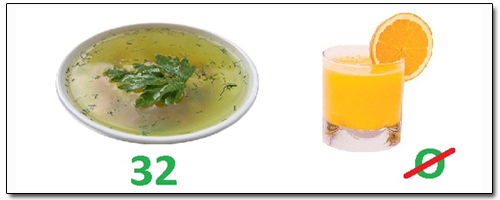 Источник
Пуск
Окно
Домашнее задание:
§ 1.6
Рабочая тетрадь стр.18 – 21 №15,16,17
Спасибо за урок!
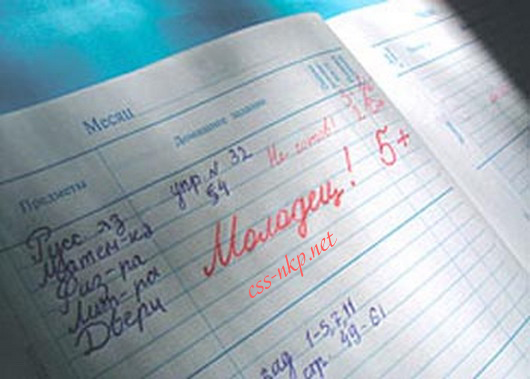